The Father’s House
E
A/E
E
A/E
F#m
A/E
Bsus
B
E
As we rest here in Your presence          there is peace I can’t describe
E
E
E
A/E
A/E
E
A/E
B
Bsus
B
All my fears fade away              Drawing me closer to Your side
Esus
E
A
D2
F#m7
B
E/G#
Emaj7
D2
A
A/C#
F#m7
And I never will forget                                           When I heard You say to me
A
C#m7
D/E
A
C#m7
D/E
D
D
Welcome to the Father’s House           He awaits with open    arms
E/G#
F#m7
A/E
G
A
Esus
E
Where your sins are washed away    and you’re made whole
C#m7
A
D/E
D
A
C#m7
D
D/E
Come into the Father’s House            Yes the door is open wide
Esus
E
E/G#
A/E
G
A
A
F#m7
Jesus made a way for all to       enter  in        to the Father’s House
Song ID: 0145
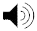 TheFather’sHouse
Song ID: 0145
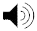 TheFather’sHouse
Song ID: 0145
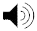 TheFather’sHouse